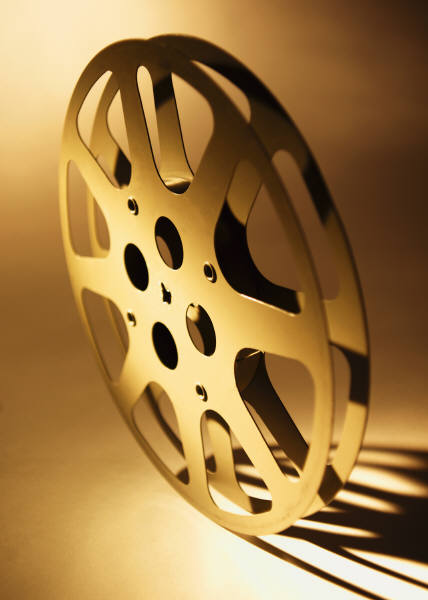 Basics of TheBorrower-Based YEar
Presenter: Meghan Petsko,
	       Assistant Director, Villanova University
Where to Begin…
Two Types of Academic Years to monitor Annual Loan Limits:

SAY: Scheduled Academic Year

BBAY: Borrower-Based Academic Year
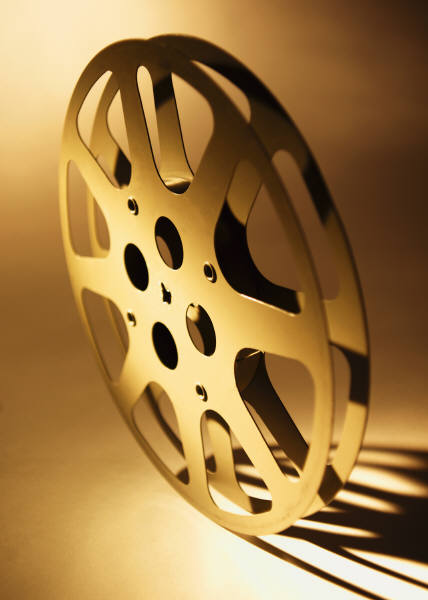 Scheduled Academic Year (SAY)
Follows the  college/university academic calendar

Fixed Period of Time that begins and ends at the same time each year

May have  summer as header or trailer
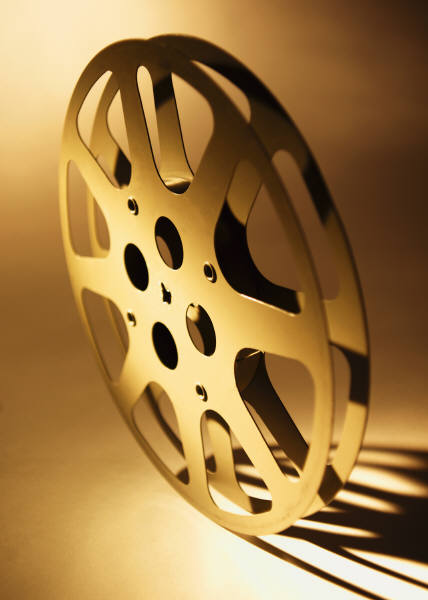 Source: FSA Handbook, Volume 3 Chapter 5
Borrower-Based Academic Year (BBAY)
Major difference:  BBAY does not have fixed beginning and end dates.
Three types of BBAY 
“Floats” with an individual student or a group of students in a program of study 
Usually explain it as “following” the student.
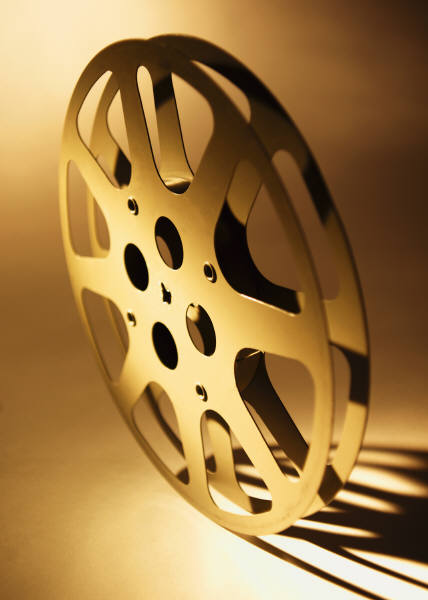 Source: FSA Handbook, Volume 3 Chapter 5
BBAY 1
For credit-hour programs using SAY with standard or non-standard SE9W terms
Can be used by schools with traditional academic calendars
May be used for all students, certain students, or certain programs
May alternate BBAY1 with SAY as long as there is no overlap
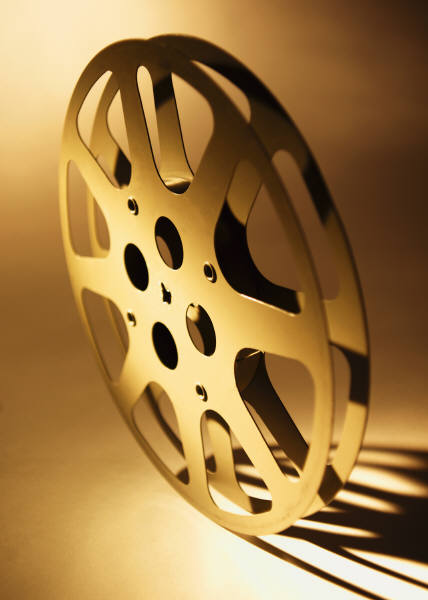 Source: FSA Handbook, Volume 3 Chapter 5
BBAY 1
Students must be enrolled in first term of the BBAY 1 (even if less than ½ time)
Length of BBAY1 must equal the number of terms in the program’s SAY, excluding the summer trailer/header
Number of hours/weeks in BBAY1 do not need  to meet the regulatory requirements for an academic year if BBAY1 includes summer term
Total of all loans received within BBAY1 may not exceed annual loan limit
Students become eligible for new annual loan limit once BBAY1 calendar has elapsed
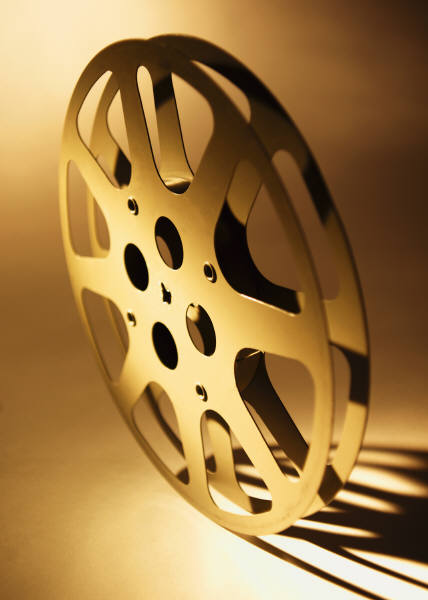 Source: FSA Handbook, Volume 3 Chapter 5
BBAY 2
MUST be used by programs not offered in a SAY/traditional academic year that have:
Standard Terms OR
Non-Standard Terms substantially equal and at least 9 weeks in length
Must include same number of terms and weeks in the program’s academic year definition
Total of all loans received within BBAY2 may not exceed annual loan limit
Students become eligible for new annual loan limit once BBAY2 calendar has elapsed
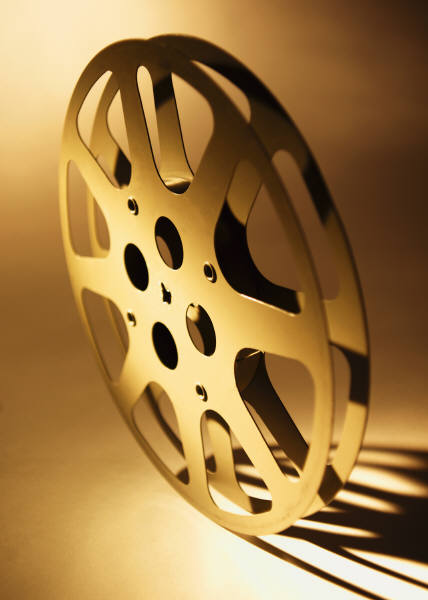 Source: FSA Handbook, Volume 3 Chapter 5
BBAY 1 and bbay 2
After original loans, student may receive additional loans during same BBAY if:
Student did not receive maximum annual loan amount and has eligibility
Student progresses to grade level with higher loan limit
Student changes from dependent to independent
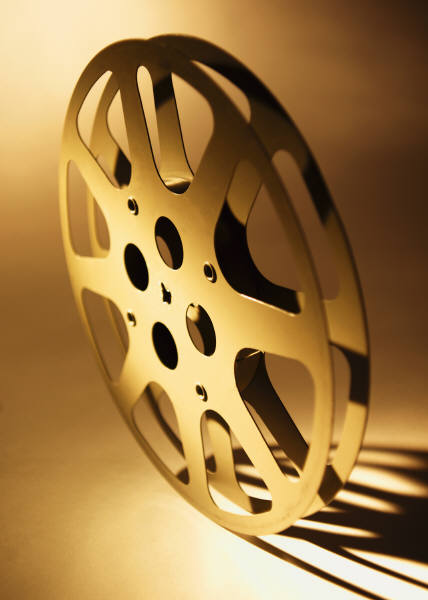 Source: FSA Handbook, Volume 3 Chapter 5
BBAY 1 and bbay 2
Mini-sessions (summer or otherwise) must be combined with each other or with other terms and treated as a single standard term
Students do not have to be enrolled in each mini-sessions, but must have been able to enroll at least ½ time in the combined term
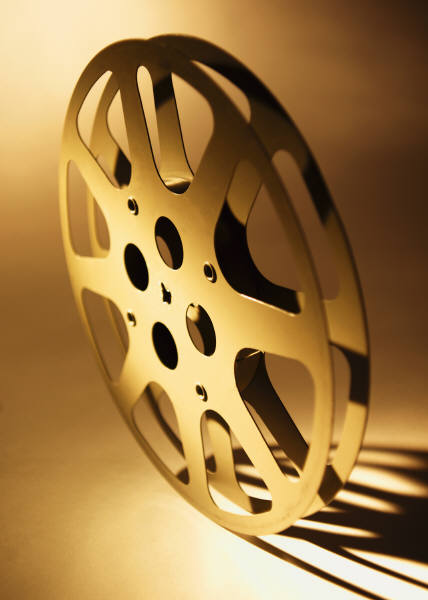 Source: FSA Handbook, Volume 3 Chapter 5
BBAY 3
MUST be used by programs that offer:
Clock-Hours
Non-term credit hours
Non-Standard terms that are not substantially equal and at least 9 weeks in length
Begins with ½ time enrollment
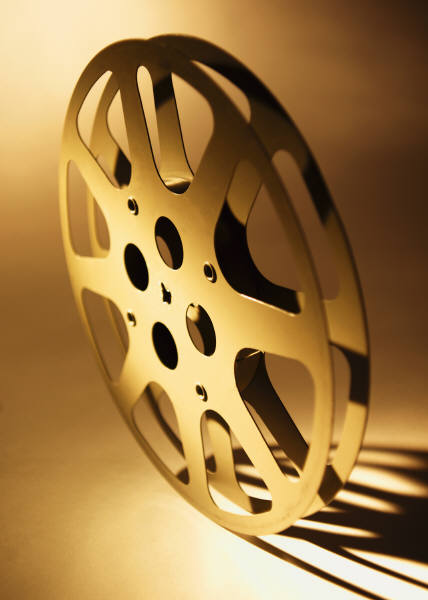 Source: FSA Handbook, Volume 3 Chapter 5
BBAY 3
Must include at least the number of hours and weeks in academic year definition
Can’t exceed annual loan limit
Regains eligibility for new annual loan limit only after successfully completing the hours AND weeks of instructional time in BBAY3
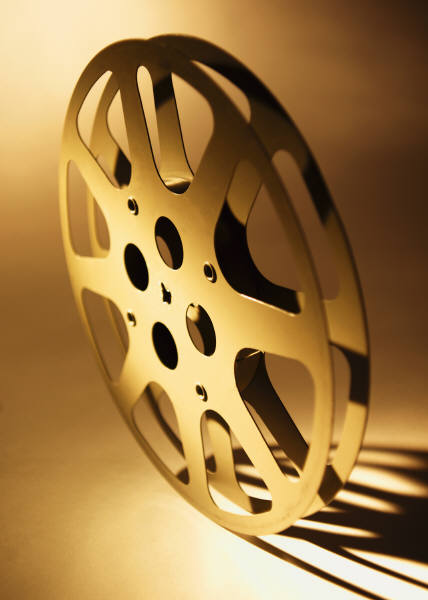 Source: FSA Handbook, Volume 3 Chapter 5
Example bbay 1
BBAY where SAY contains 2 semesters

Year 1: Fall/Spring (SAY or BBAY)
Year 2: Summer/Fall (BBAY)
Year 3: Spring/Summer (BBAY)

A student doesn’t have to attend all of the terms in a BBAY, but the BBAY cannot begin with a term that the student doesn’t attend.
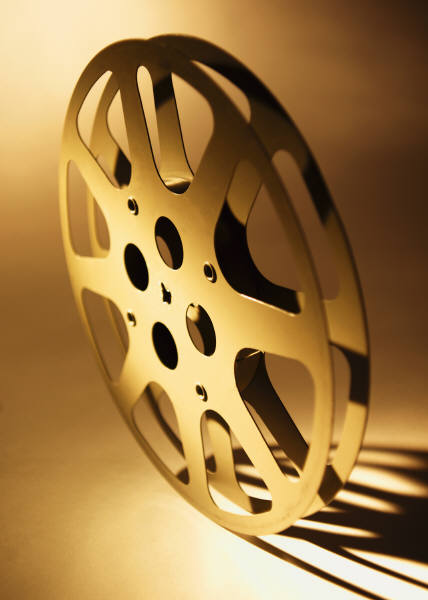 Source: FSA Handbook, Volume 3 Chapter 5
Alternating SAY/BBAY 1
Students can receive another loan sooner than would be allowed under SAY Standard
Need to document if using this procedure into office policies
Need to understand repercussions (getting to aggregate limit sooner)
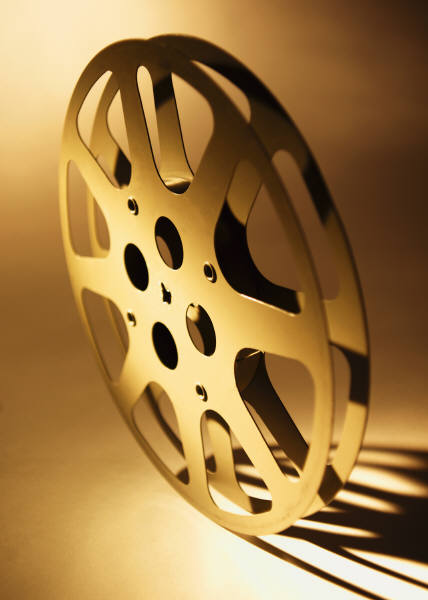 Source: FSA Handbook, Volume 3 Chapter 5
Example bbay 2
Standard and non-standard SE9W programs without a SAY, must use BBAY 2

Year 1: Semester #1, Semester #2
Year 2: Semester #3, Semester #4 (not enrolled)
Year 3: Semester #5, Semester #6

BBAY must include enough terms to meet the minimum FSA academic year requirements for weeks of instructional time, no exception like in BBAY 1.
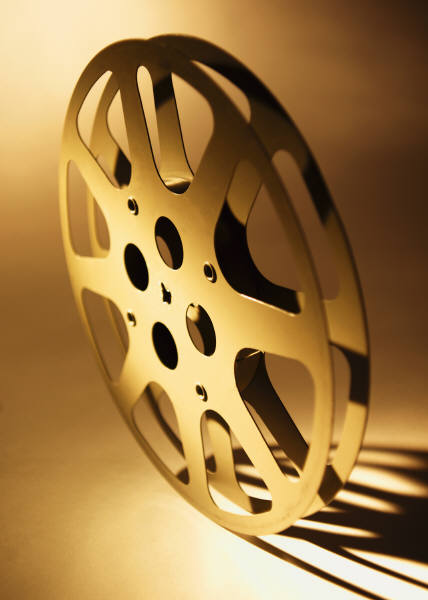 Source: FSA Handbook, Volume 3 Chapter 5
Example bbay 3
BBAY begins when student is enrolled and does not end until the later of the date the student successfully completes the credit hours in the year or the number of weeks of instructional time in the year.

Year 1: Clock Hours 1 to 900 (30 weeks)
Year 2: Clock Hours 901 to 1800 (30 weeks)
OR
Year 1: Credit Hours 1 to 36 (30 weeks)
Year 2: Credit Hours 37-72 (30 weeks)
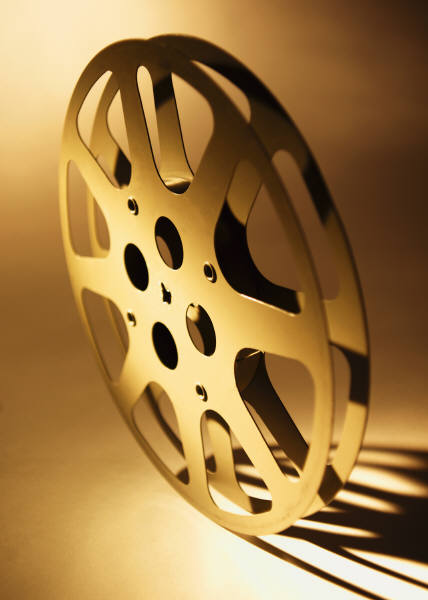 Source: FSA Handbook, Volume 3 Chapter 5
Bbay 3 Progression
Student’s enrollment status may affect how soon student regains eligibility for new annual loan limit, since student must complete minimum number of hours or weeks of instructional time in the year
Students who attend part-time will take longer to complete a BBAY than a full-time student
Students in SAY or BBAY1/2 ends when the calendar period associated with the terms has elapsed, regardless of how many credit-hours or weeks of instruction the student completed.
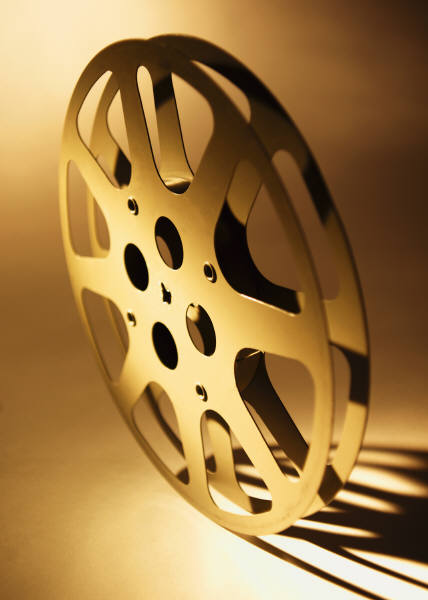 Source: FSA Handbook, Volume 3 Chapter 5
Villanova University
BANNER User
Academic year is Fall/Spring with Summer as a header
Uses BBAY for graduate programs and part-time undergraduate programs.  Not open to our traditional full-time undergrads
Low Cohort Default Rate-no split disbursements or first-time borrower delay
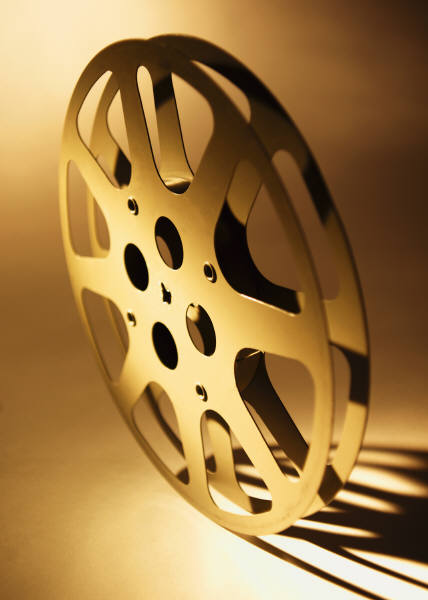 Villanova University
Programs that Frequently Use BBAY
Executive MBA Program
Master’s of Accountancy
Master’s of Finance
MSN in Nurse Anesthesia
Accelerated 2nd Degree Nursing Program
Do NOT use it for our online modular programs, keep to SAY for those programs
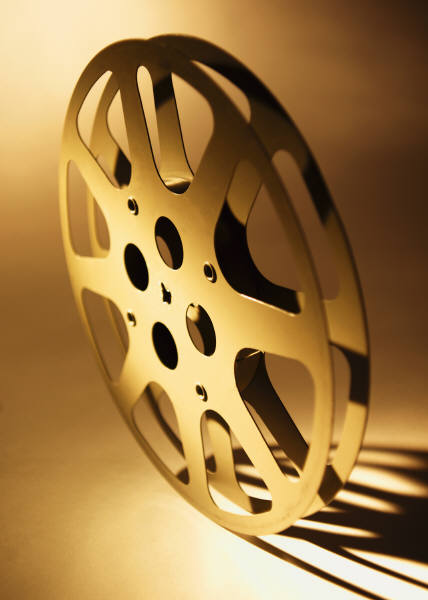 Villanova University
Programs that Frequently Use BBAY
Executive MBA Program
Master’s of Accountancy
Master’s of Finance
MSN in Nurse Anesthesia
Accelerated 2nd Degree Nursing Program
Do NOT use it for our online modular programs, keep to SAY for those programs
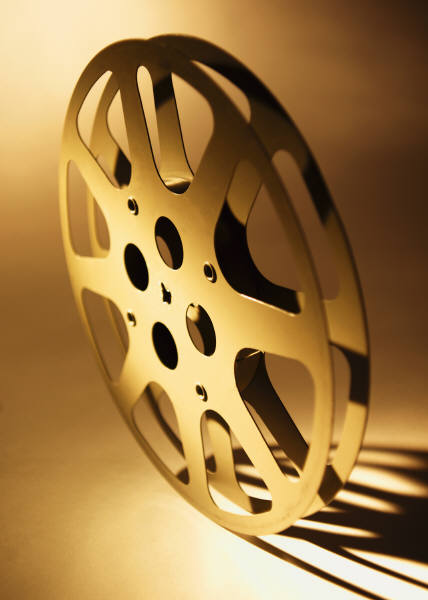 Villanova University
BSN-Express
Begins in the Summer
Year 1: Summer/Fall
Year 2: Spring/Summer
Students can either receive the full loan limit in Spring, or can request to split the loan between spring and summer.
Executive MBA
Begins in the Fall
Year 1: Fall/Spring
Year 2: Summer/Fall
Year 3: Spring/Summer*
*Students graduate at the end of spring, so they can receive full loan limit in spring as costs for the program are high
Villanova University
Positive Aspects
Access to less “costly” loans
“Follows” the student and the student’s curriculum
Reassurance to student that consistent funding available
Negative Aspects
Completely Manual, Time-consuming
Potential of creating larger loan debt
UG students could reach Aggregate limit sooner
Concerned it can make borrowing “too easy”
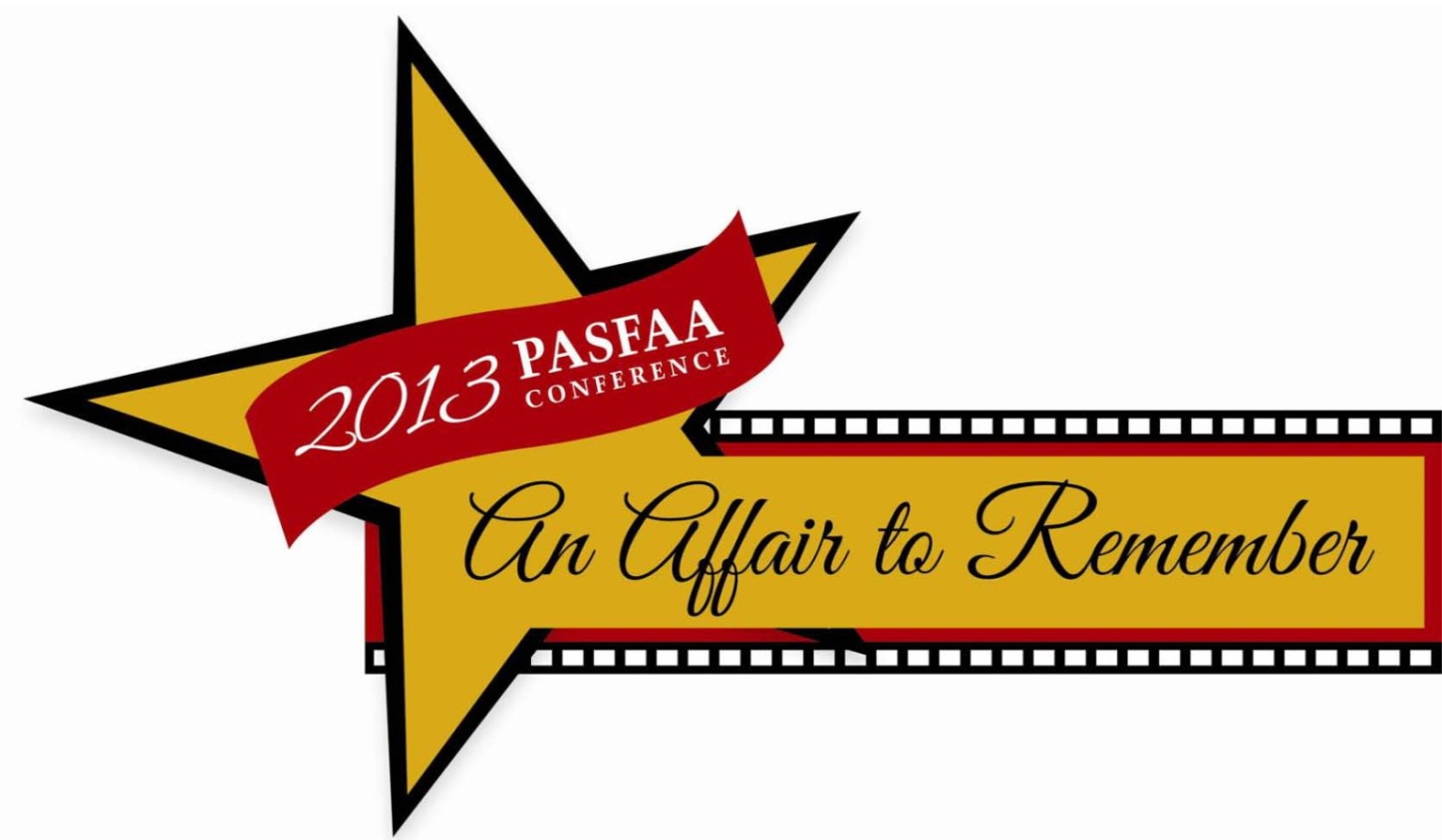 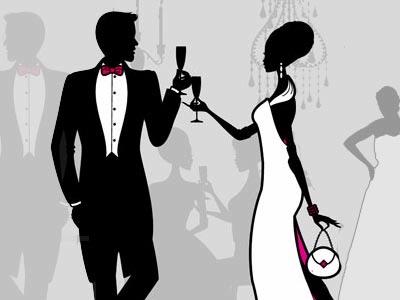 Thank you for attending!

Meghan Petsko: meghan.petsko@villanova.edu